EGS Reliability, Maintainability, and Availability Overview
Angelo Conner
Tyler Starr
Where We Fit Into the Agency
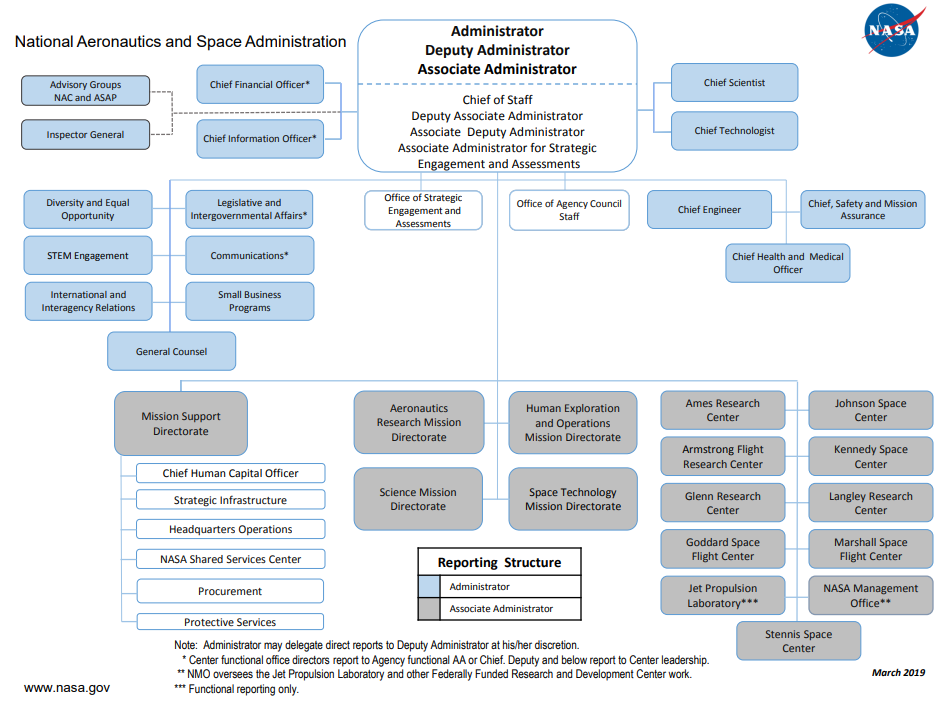 Launch Services Office
International Space Station Division
Commercial Spaceflight Development Division
Orion
Advanced Exploration Systems Division
Space Launch System (SLS)
Exploration Systems Development Division
Exploration Ground Systems (EGS)
We are here
2
Where We Fit Into the Program
EGS Analytics Org Chart
EGS Analytics Group
Reliability, Maintainability, and Availability (RMA)
Discrete Event Simulation (DES)
Data Analysis
Ad hoc analyses
KSC Center Director Office (AA)
Program Planning & Control Division (LX-B)
Launch Services Program (VA)
Viz Works
Command, Control & Comm. Office (LX-C)
Commercial Crew Program (FA)
GSE Integration
Project Management Division (LX-D)
Operations Planning Branch (LX-O1)
EGS (LX)
Range Systems
Program Logistics Office (LX-L)
Exploration R&T Programs (UB)
Operations Implementation Branch (LX-O2)
Cross-Cutting
Operations & Test Management Div. (LX-O)
Information Technology (IT)
Operations Integration Branch (LX-O3)
Systems Engineering & Integ. Div. (LX-S)
Operations Processes Planning
Center Planning (AD)
Test Planning & Mangmt. Branch (LX-O4)
Future Mission / Advanced Planning
Safety & Mission Assurance (SA)
Spaceport Integration & Services (SI)
EGS Analytics
Reliability, Maintainability, Availability (RMA)
Software
Modeling & Simulation Analysis (DES)
Engineering (NE)
Chief Financial Officer (GG)
We are here
Communications & Public Engagement (PX)
Procurement (OP)
Human Resources (BA)
Diversity (AJ)
3
Chief Counsel (CC)
EGS Program Requirements
EGS Artemis 1 RMA Requirements
Inherent Launch Availability
98% for each launch attempt
Analyzed at 24 hours
Operational Availability (Nominal Scrub Turnaround)
80% for initial launch attempt through prior to next launch attempt
Analyzed at 360 hours
Operational Availability
Inherent Launch Availability
HYPER Operational Availability Allocation
CT Operational Availability Allocation
Various Operational Availability Allocation
LH2 Inherent Launch Availability Allocation
CAA Inherent Launch Availability Allocation
Various Inherent Launch Availability Allocation
Reliability Lower Bound
MTTR Upper Bound
Reliability Lower Bound
MTTR Upper Bound
4
The Availability Curve
Reliability
Availability is a function of Reliability and Maintainability
Many different Reliability and Mean Times to Repair can yield the required availability.
Reliability Lower-Bound
MTTR Upper Bound
Acceptable Area
Availability
Reliability Lower-Bound
MTTR
Upper-Bound
5
MTTR
Analysis Process
Procedure
Gather schematics and support documents
Build parts list and assign a failure rate and MTTR to each component
Build Reliability Block Diagram (RBD) via Windchill Risk and Reliability (WRR) and run Monte Carlo simulation
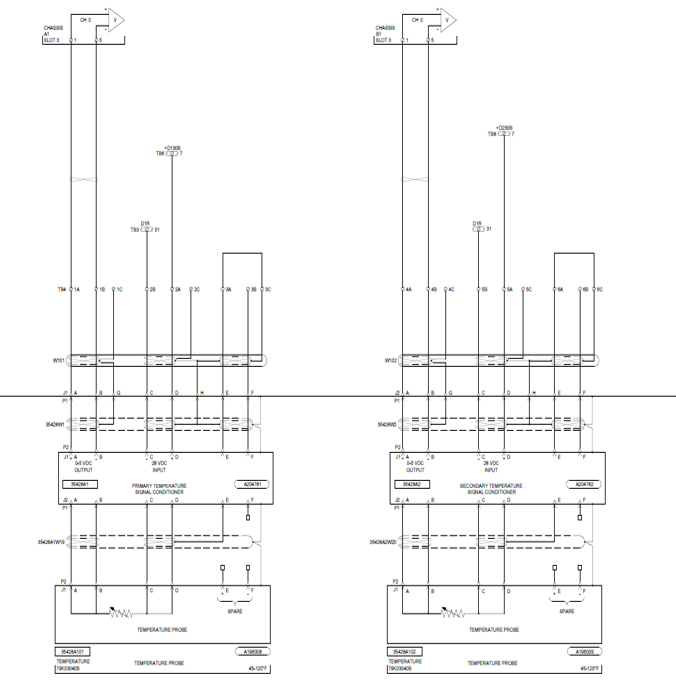 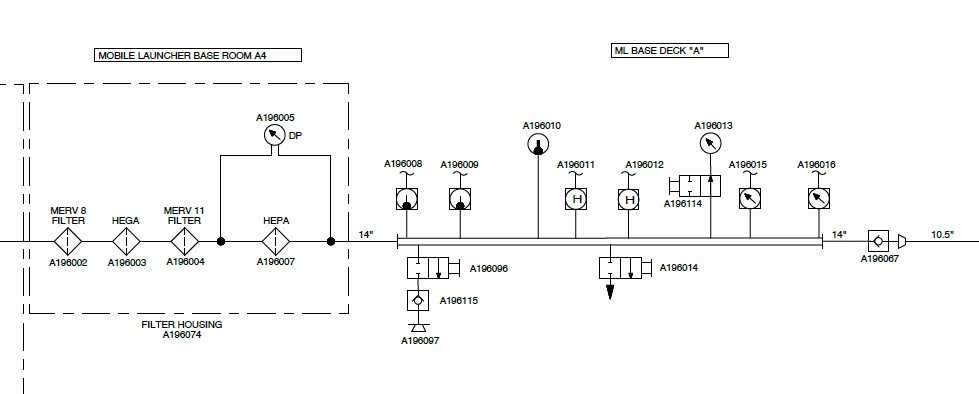 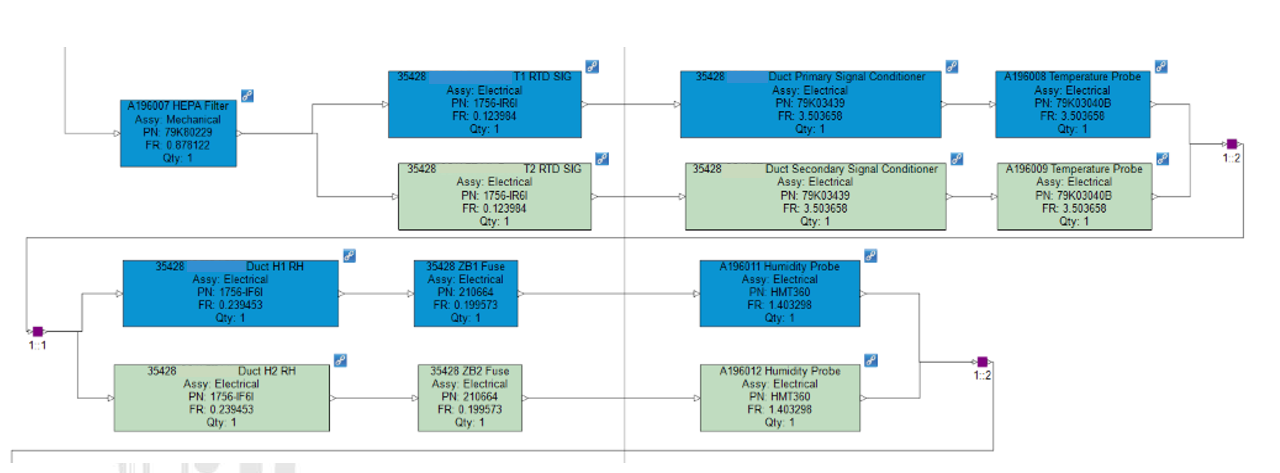 6
Analysis Assumptions
Assumptions
Failure/Repair rates are predicted
Military Handbook Data
Manufacturer Data
Subject Matter Experts
Failure rates are constant over the analysis timeframe
Use Exponential Distribution – Bottom of the “Bathtub” 
Component failure on a redundant path assume a 100% switch over success rate
Repair rates (MTTR) account for corrective maintenance actions only
Preventive/Schedule maintenance, Logistics delays, and Administrative delays are excluded
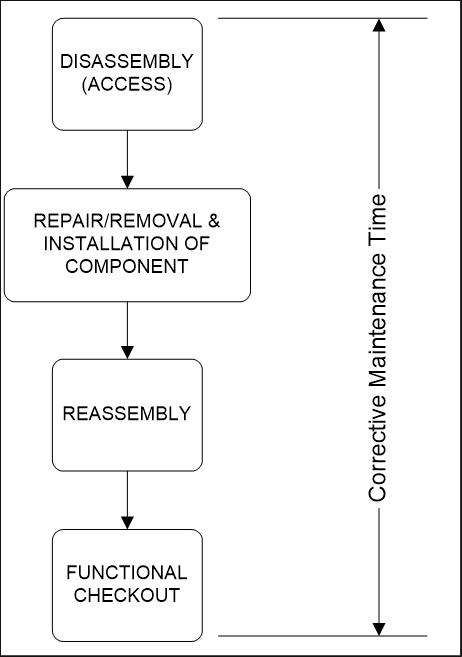 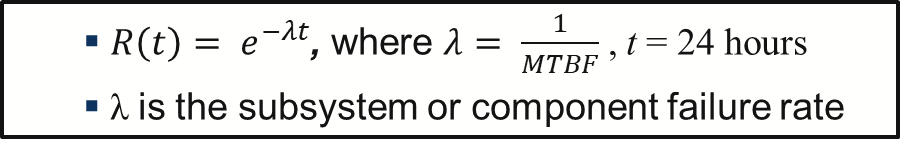 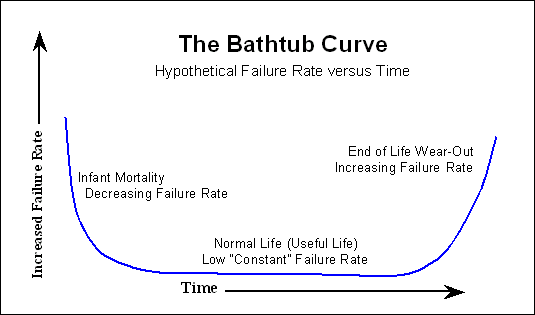 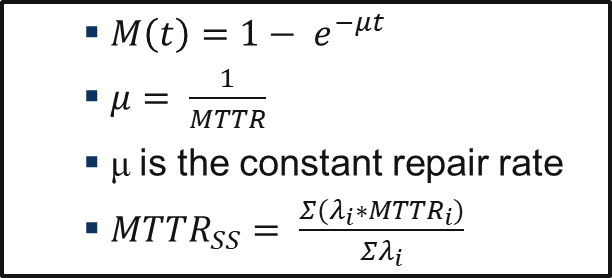 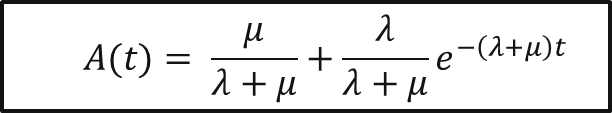 7
2713 RMA Analysis Report
Results
Inherent/Operational Report
Results table 
Cut-set analysis
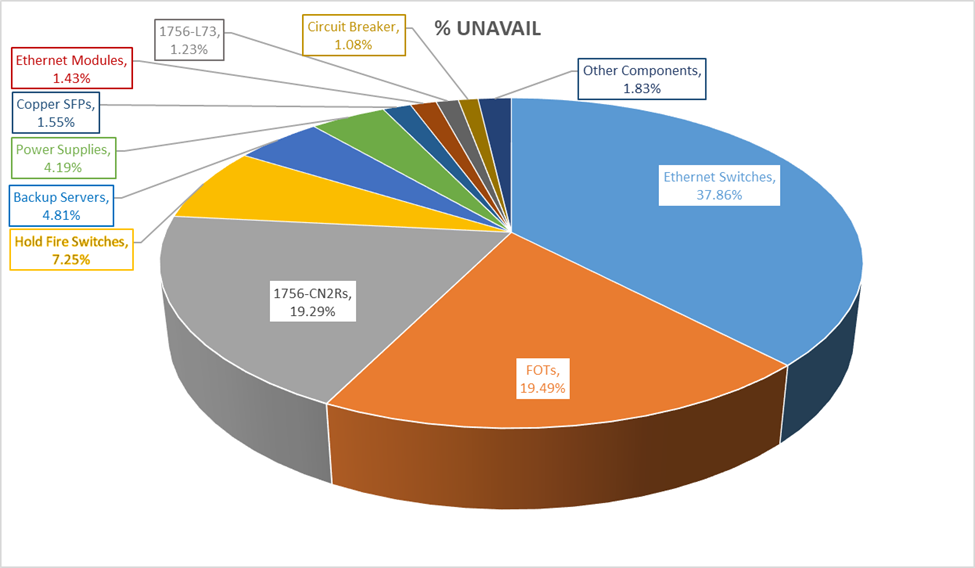 8
Program Level Reporting
Results Reporting
Technical Performance Measures
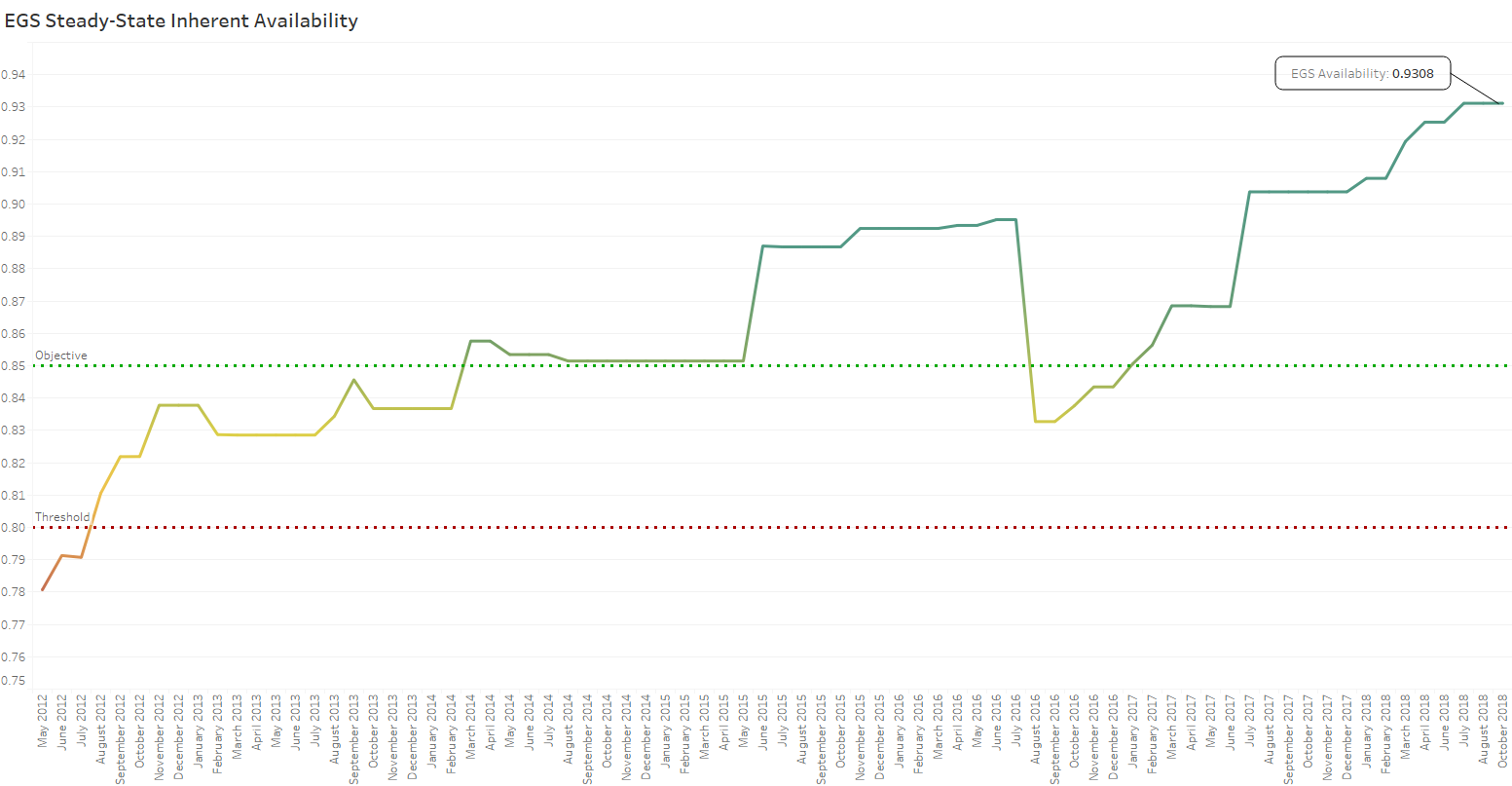 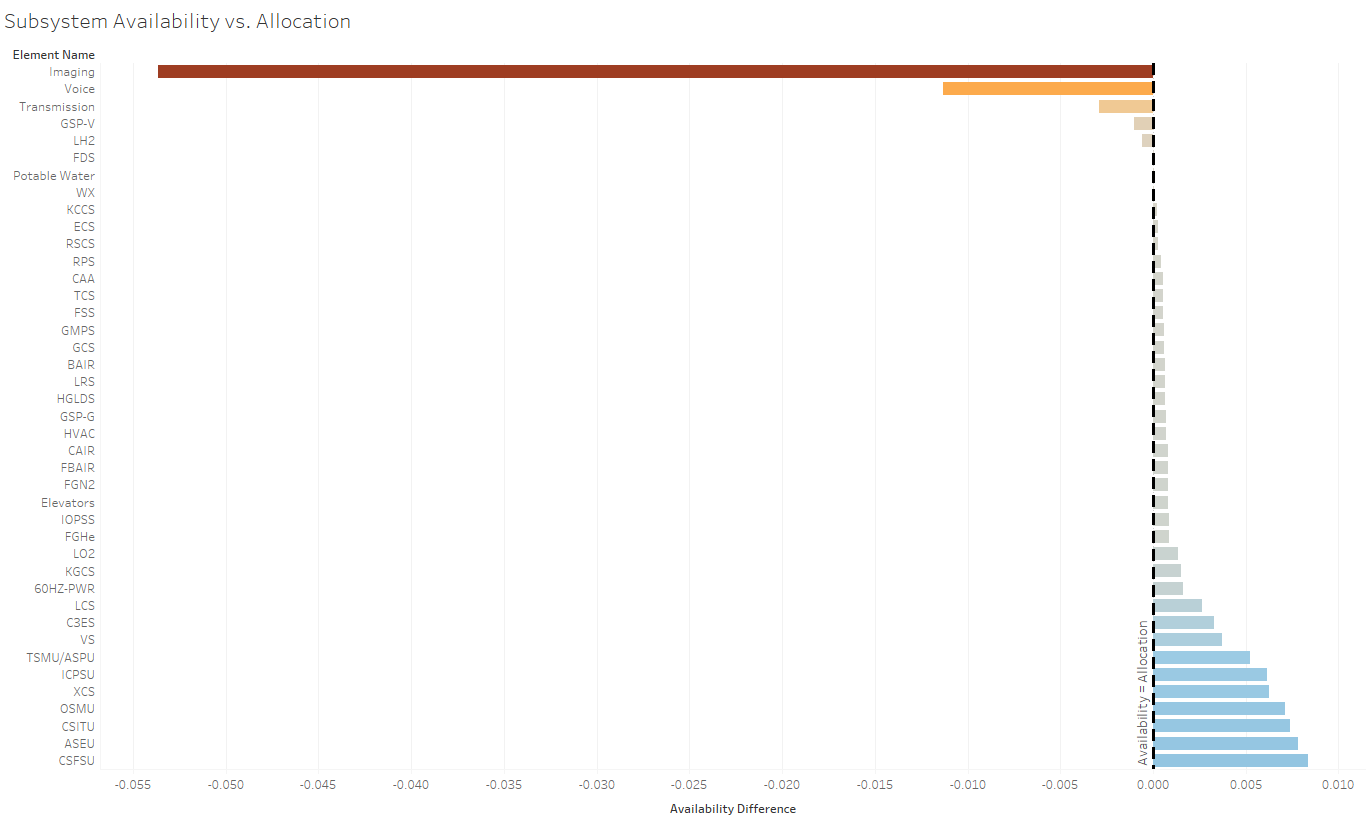 NOTIONAL
NOTIONAL
9
10
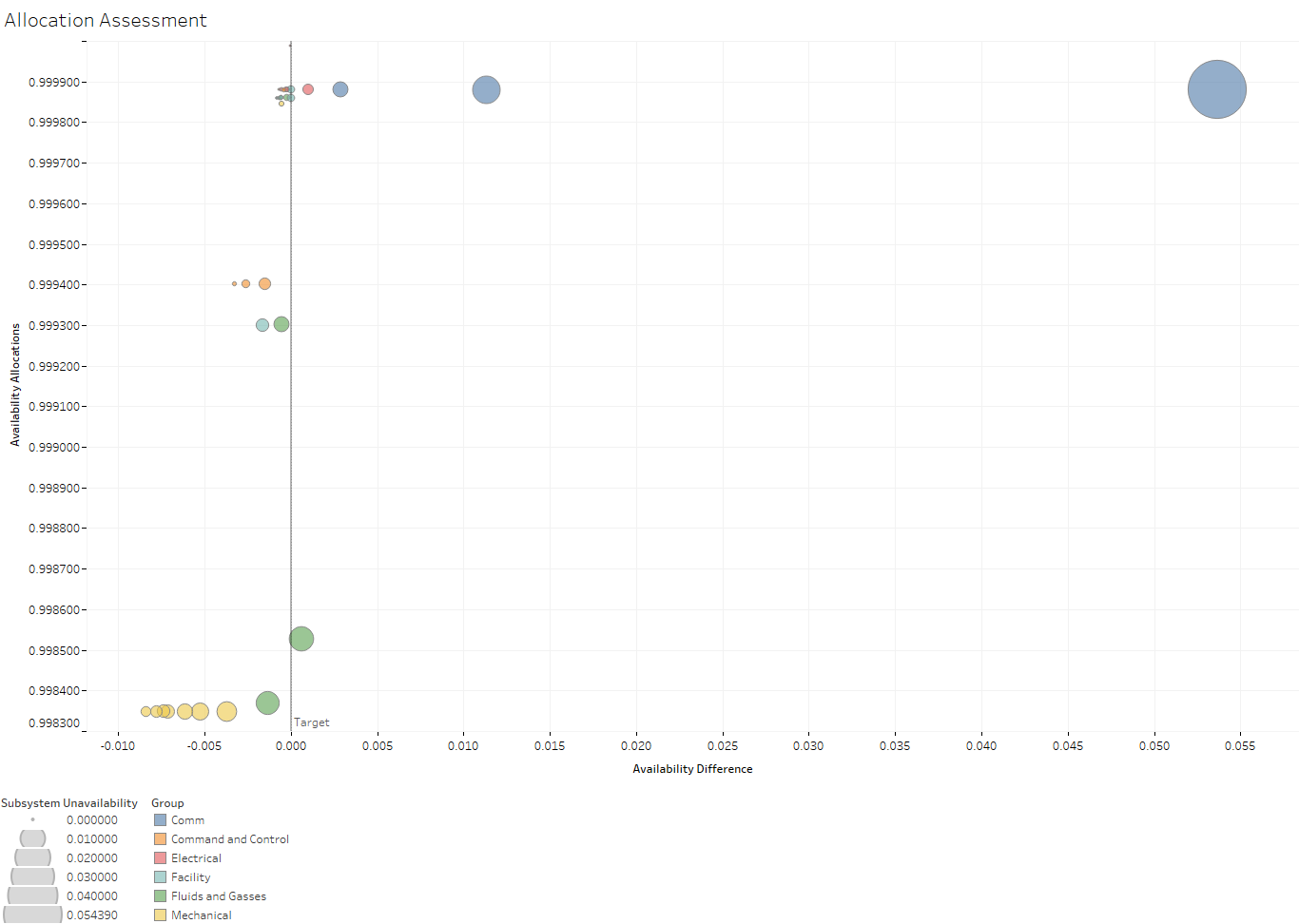 Allocation Difficulties
11